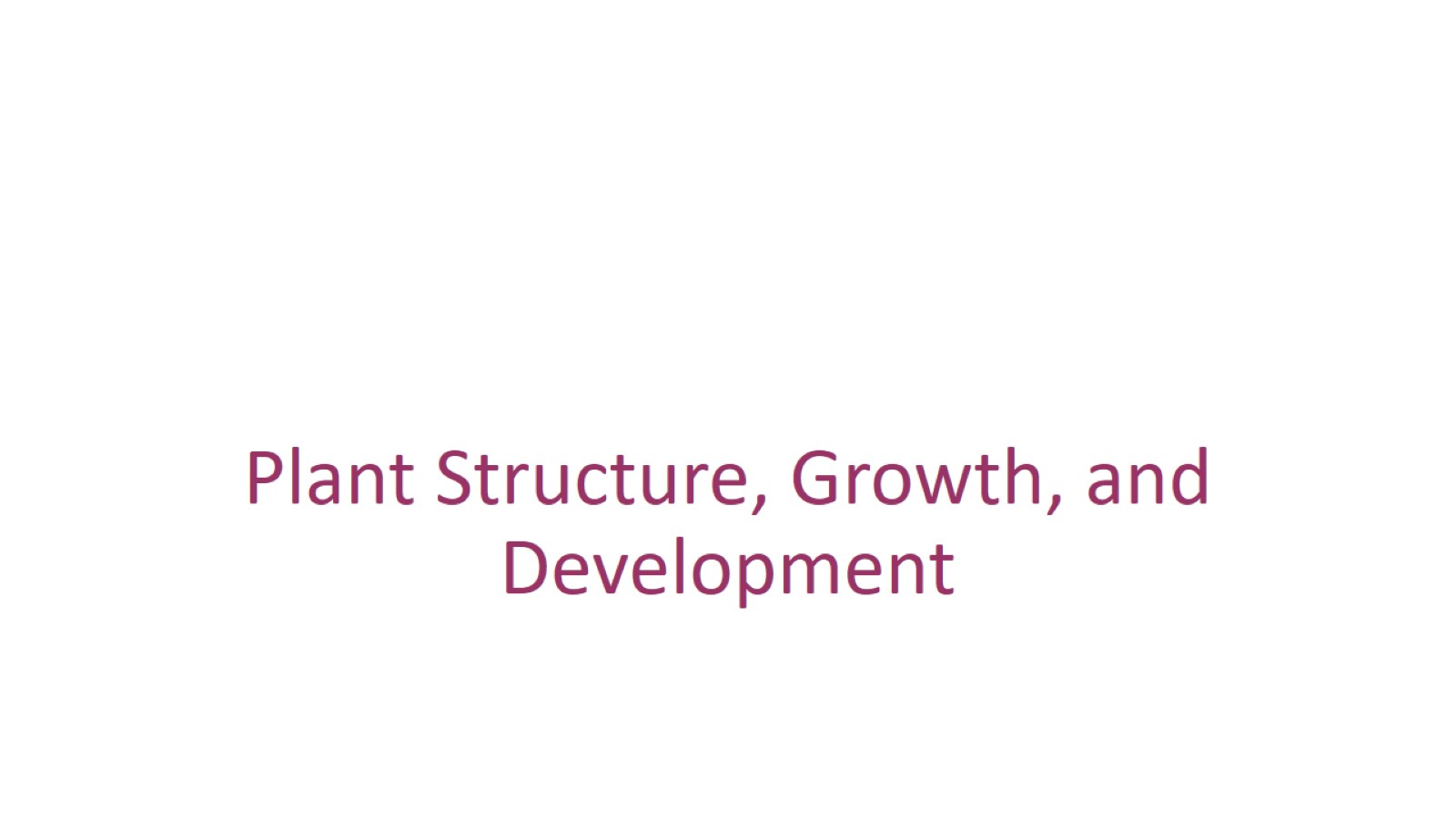 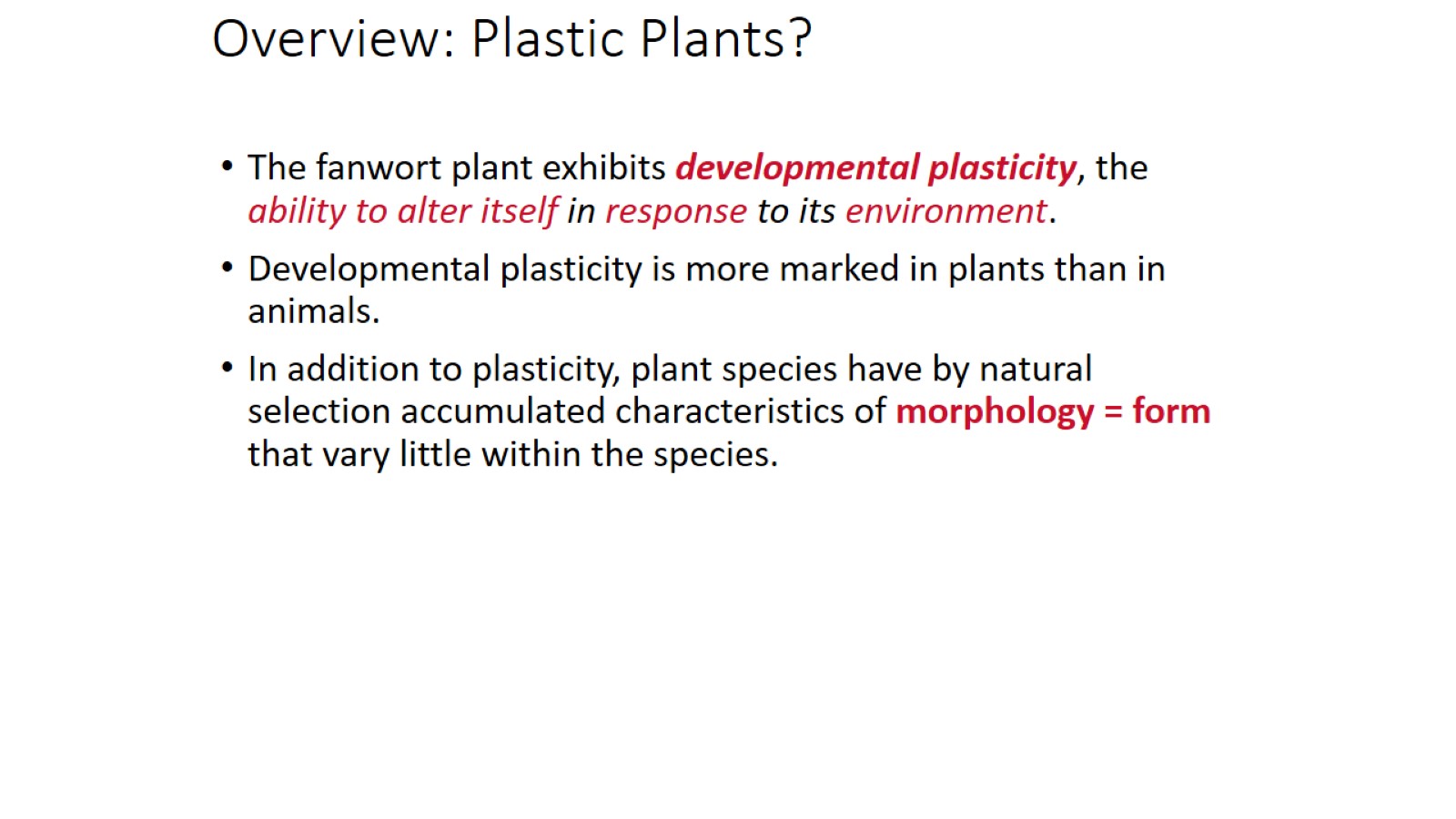 Overview: Plastic Plants?
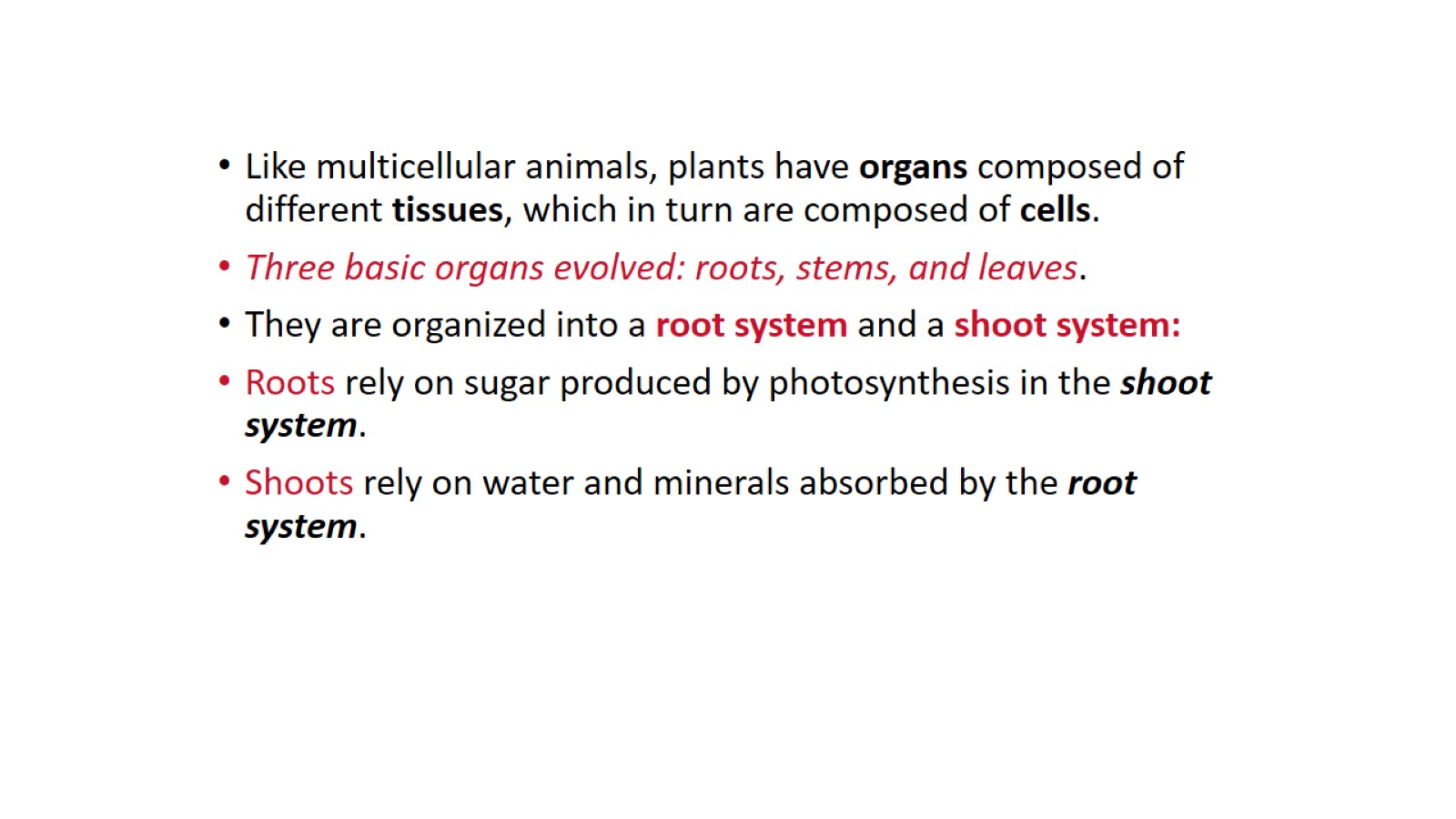 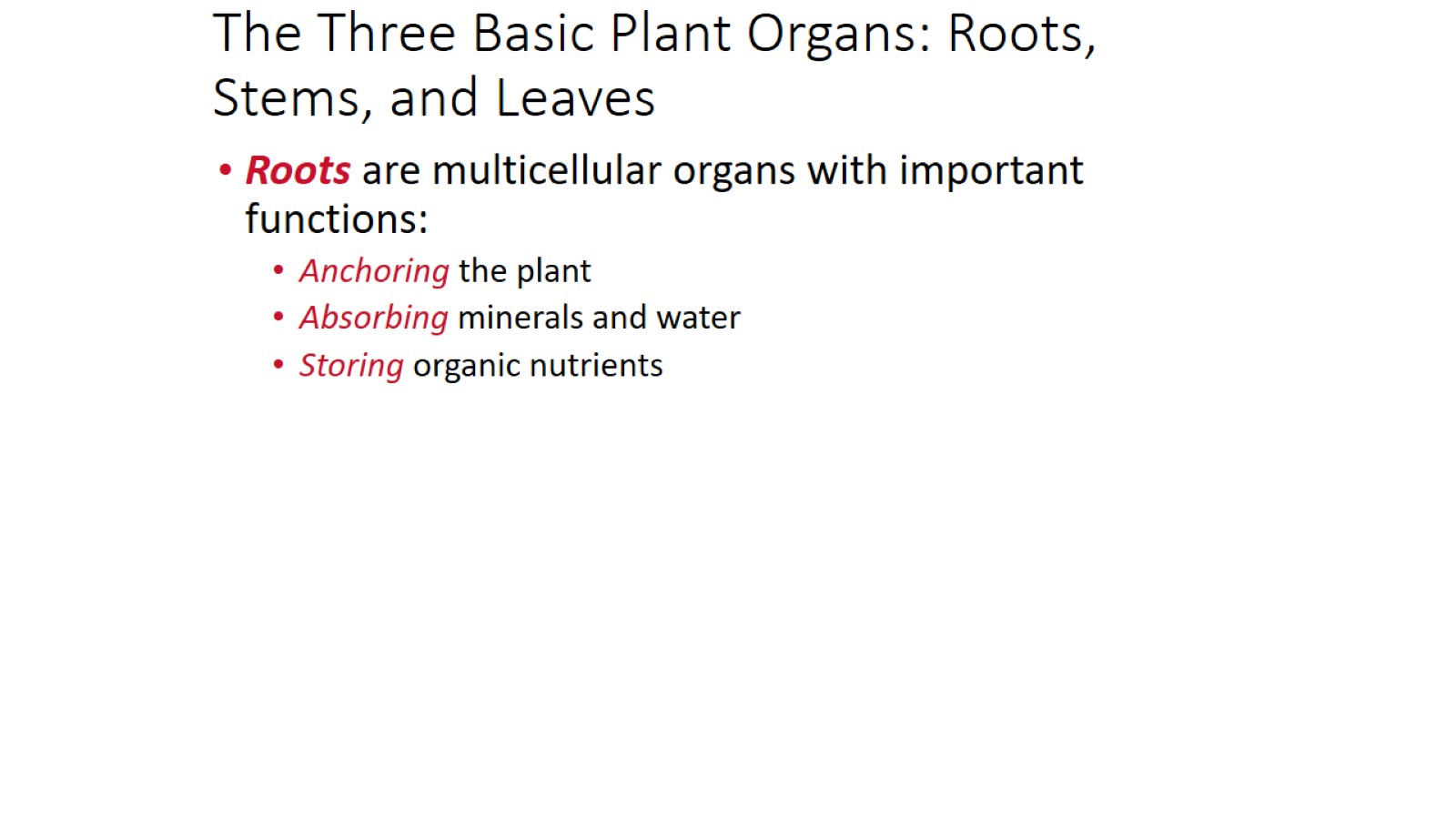 The Three Basic Plant Organs: Roots, Stems, and Leaves
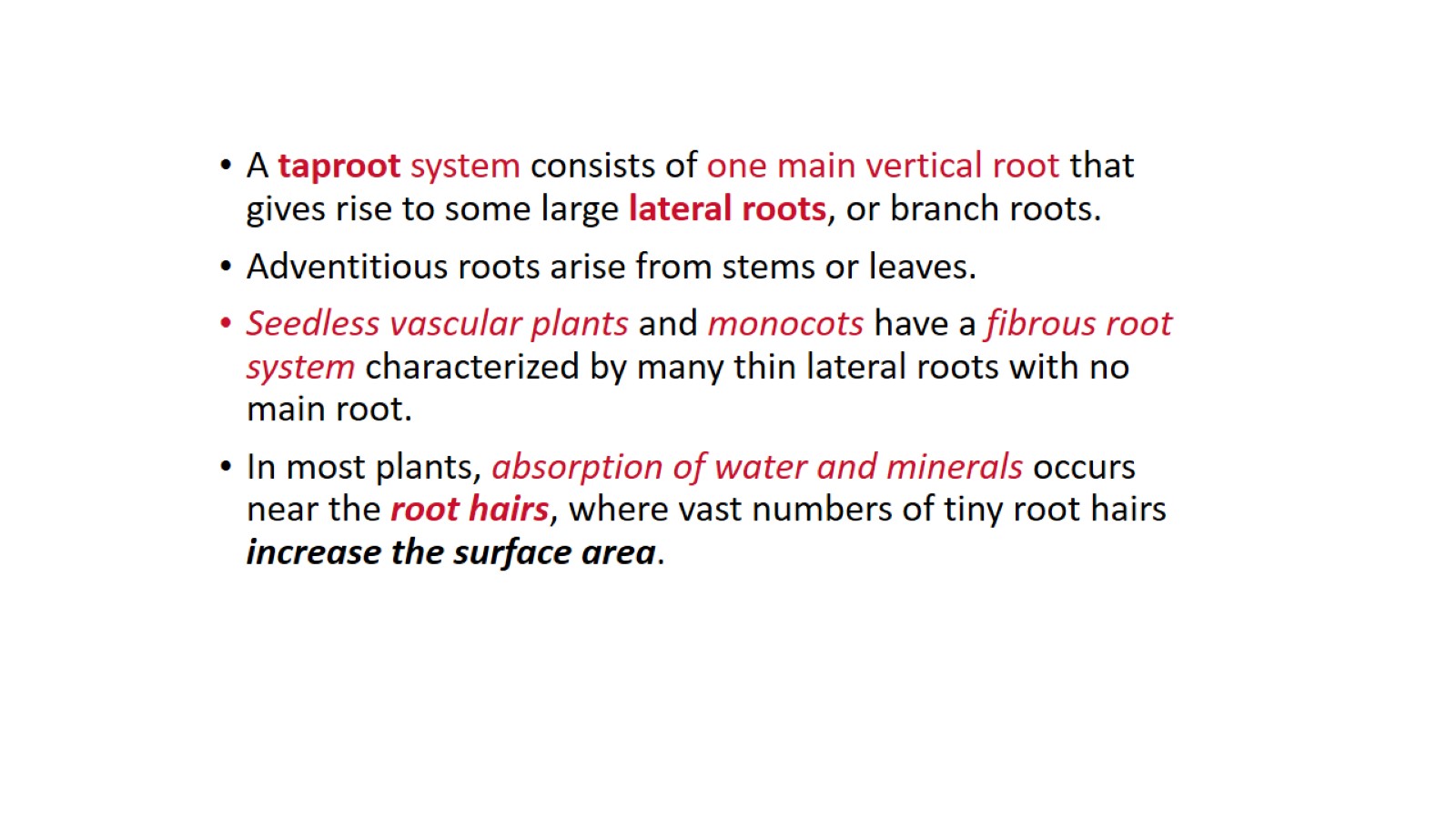 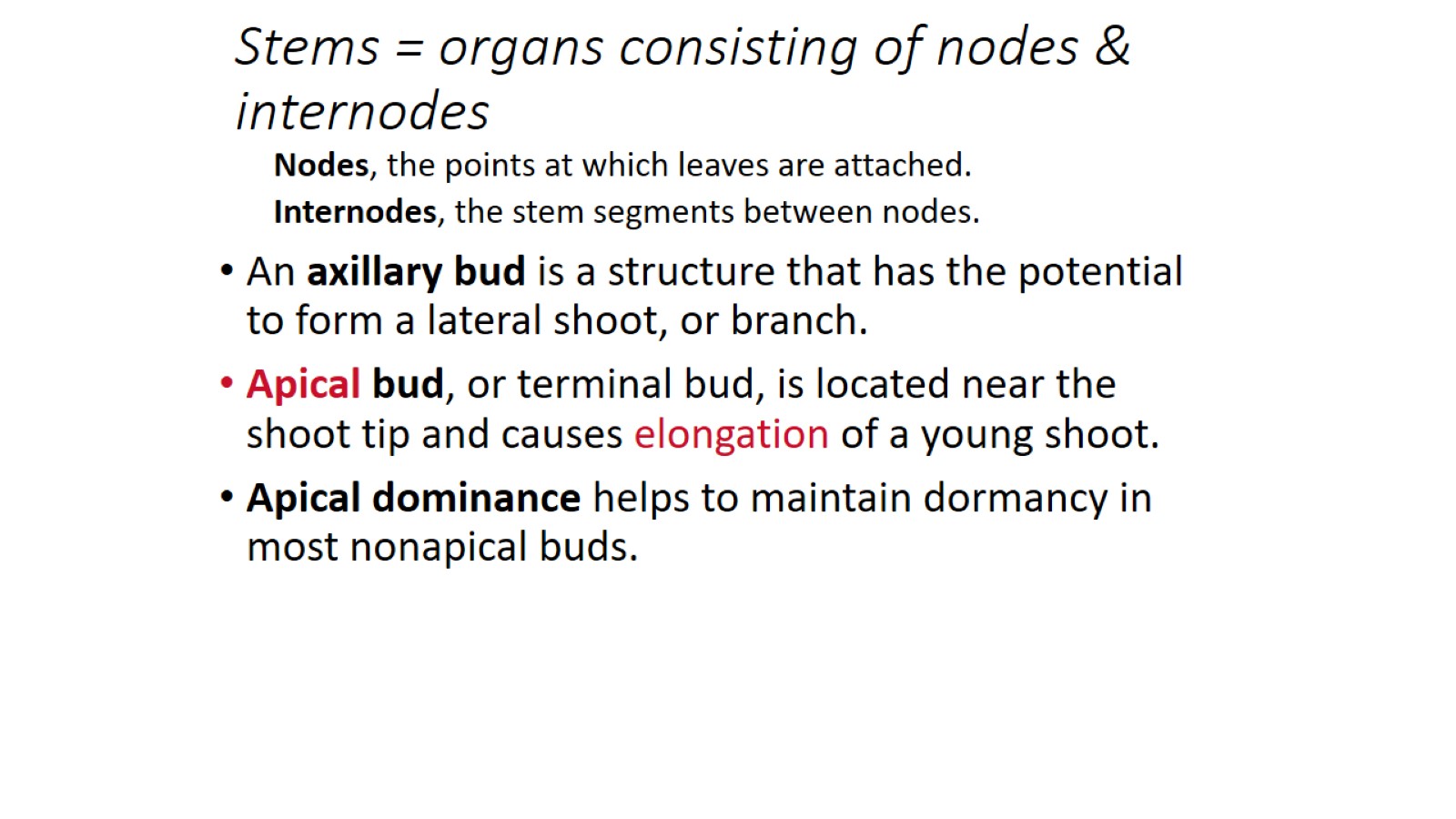 Stems = organs consisting of nodes & internodes
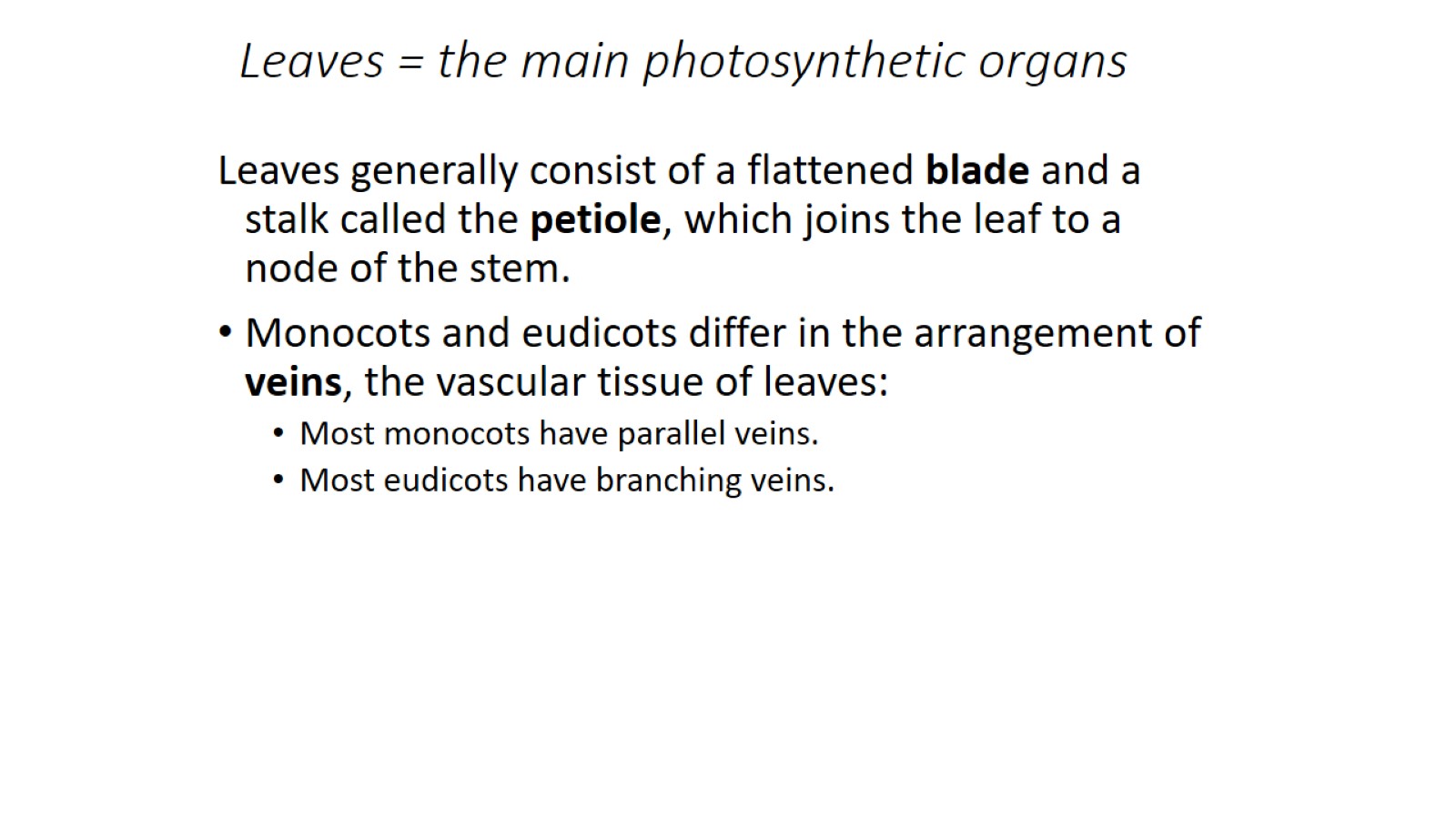 Leaves = the main photosynthetic organs
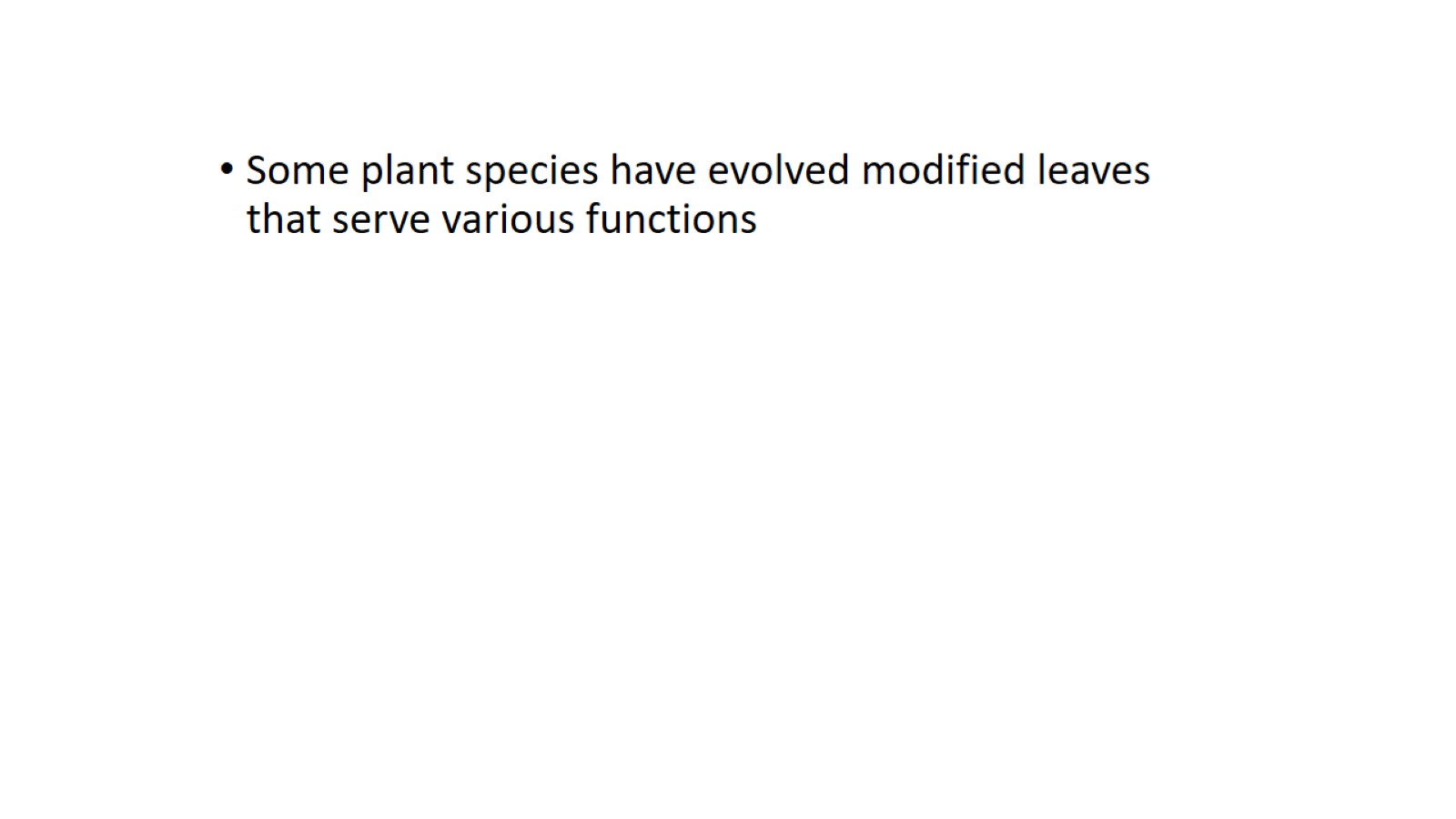 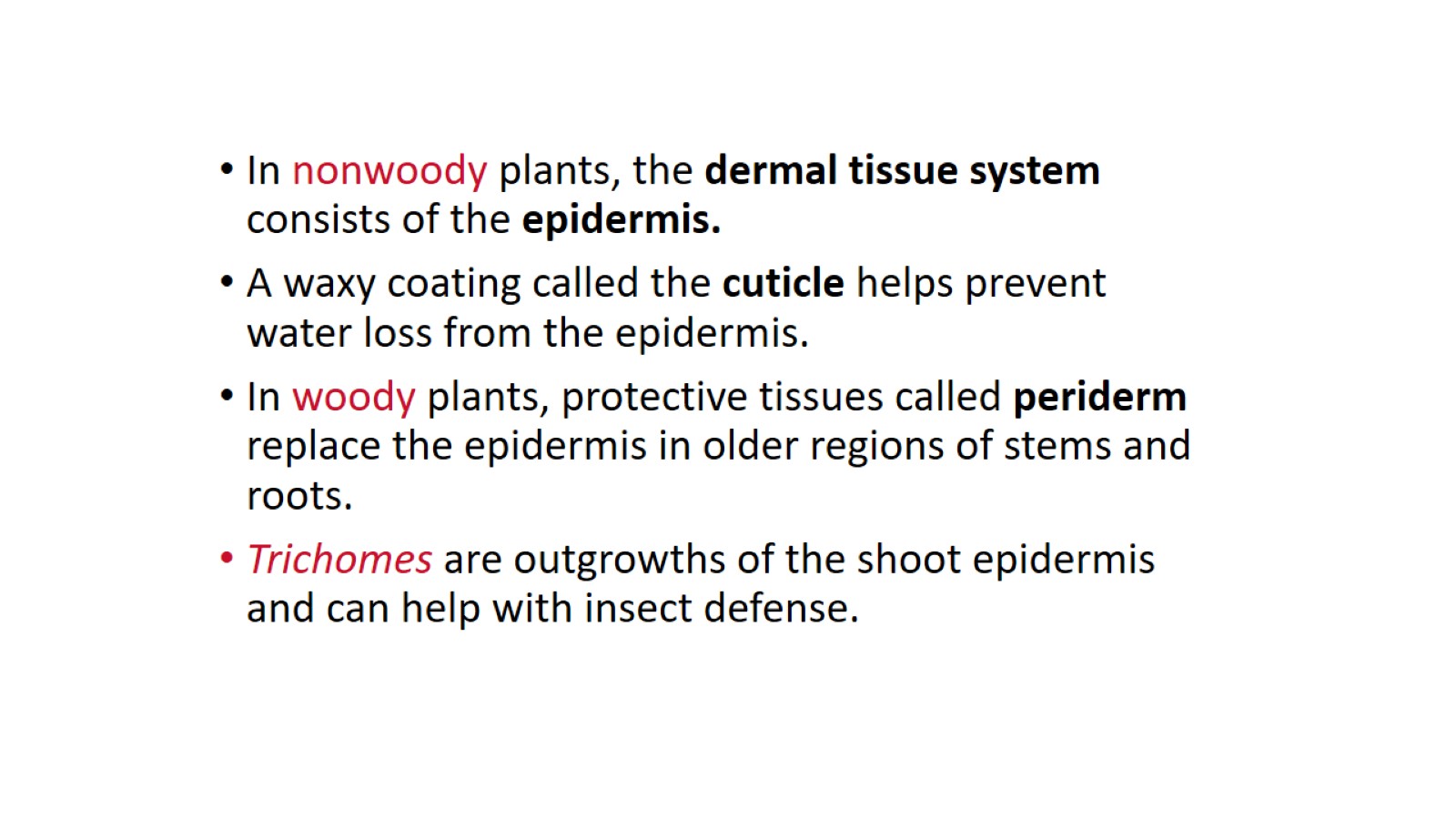 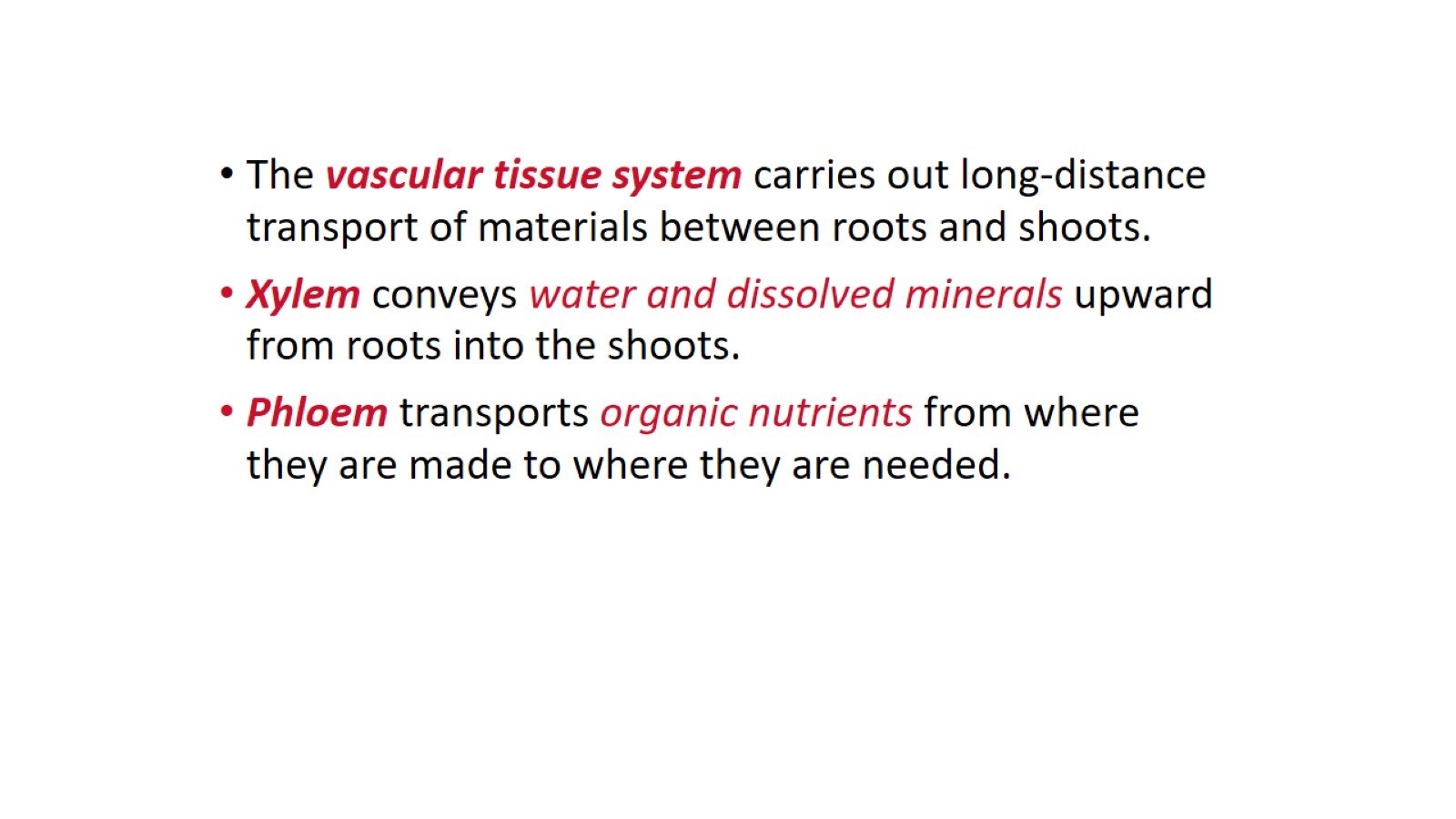 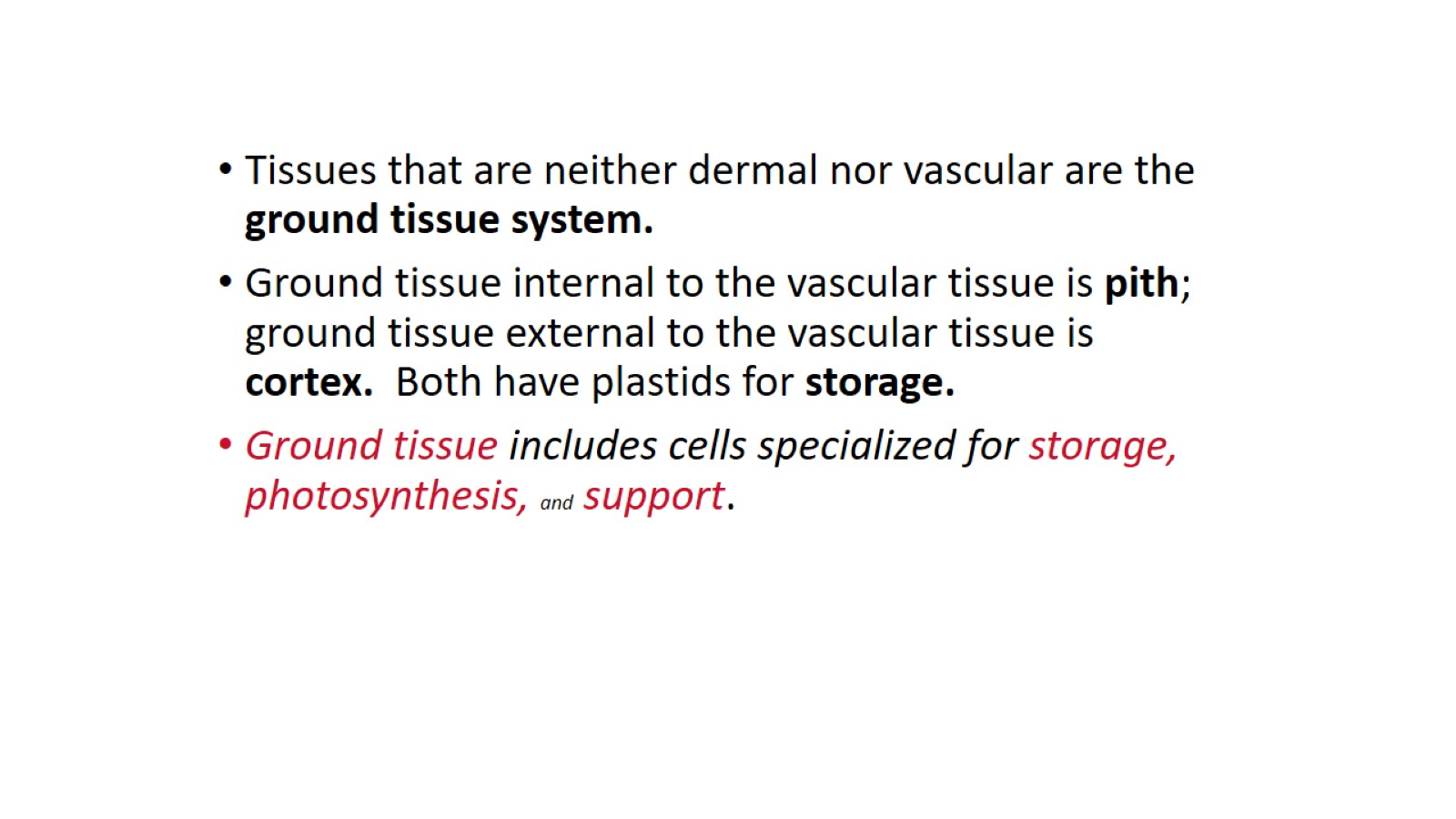